Polscy uczeni, odkrywcy i wynalazcy
Stanisław Ulam
Marzena Nowakowska
Katedra Technologii InformatycznychWydział Zarządzania i Modelowania Komputerowego
Politechnika Świętokrzyskaspimn@tu.kielce.pl
Informacja w pigułce
Uczestnik Projektu Manhattan
Osiągnięcia w zakresie matematyki i fizyki matematycznej:
topologia
teoria mnogości
teoria miary
procesy gałązkowe
Twórca metod numerycznych (Monte Carlo)
Pionier w wykorzystaniu komputerów
Publikacje: 160 prac z różnych dziedzin matematyki oraz wspomnienia
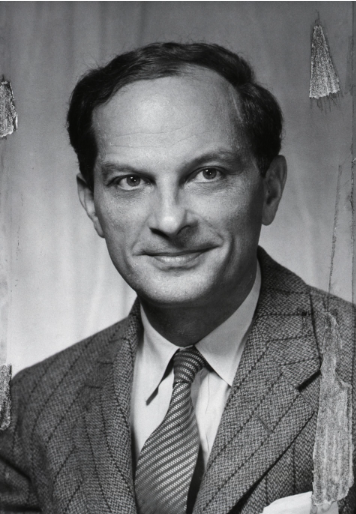 1909-1984
Polska - kalendarium 1
Polska - kalendarium 2
Ulam  kalendarium
Studia w Politechnice Lwowskiej
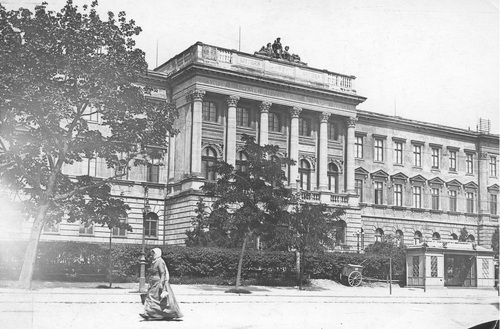 Politechnika Lwowska
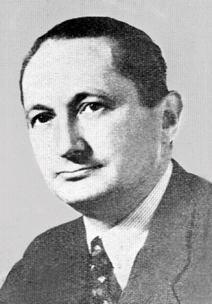 Prof. Kazimierz Kuratowski
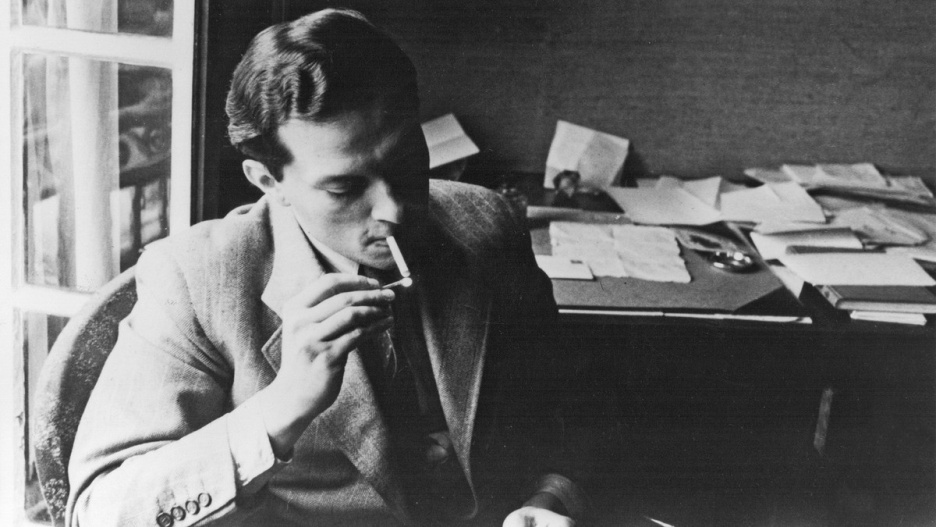 Stanisław Ulam
Kawiarnia Szkocka i Księga Szkocka
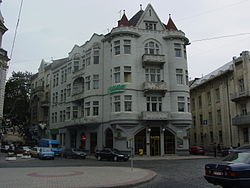 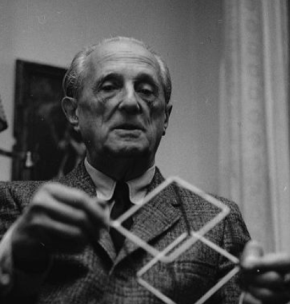 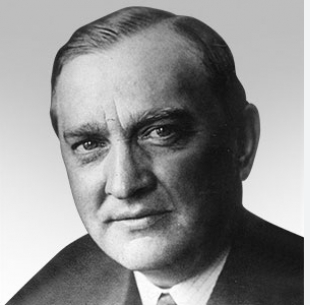 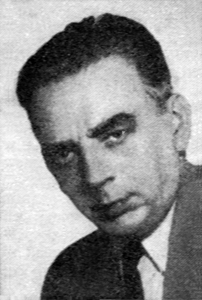 Budynek, w którym przed II wojną światową mieściła się Kawiarnia Szkocka.
Hugo Steinhaus
Stanisław Mazur
Stefan Banach
„Pokój śniadankowy”.
Spotkania na „śniadanka”: 
kaszanka z wódką, kawa.
Szachy, rozwiązywanie problemów matematycznych.
Dowody matematyczne:
chusteczki, serwetki, kreda i ołówek na blatach stołów
Stolik Banacha, Mazura i Ulama.
„Rytuał przejścia”.
Banach, Ulam i Mazur: po 17 godz. sformułowanie na blacie twierdzenia w ramach tzw. przestrzeni Banacha, utracone. 
Żona Banacha, Łucja i zeszyt z twardą okładką – Księga Szkocka. 
Nagrody za rozwiązanie problemów (butelka wina, obiad na koszt autora)
Żywa gęś dla Szweda Pero Enflo za rozwiązanie w 1972 problemu sformułowanego przez Mazura w 1936 – transmisja telewizyjna.
Pobyt w Stanach Zjednoczonych Ameryki
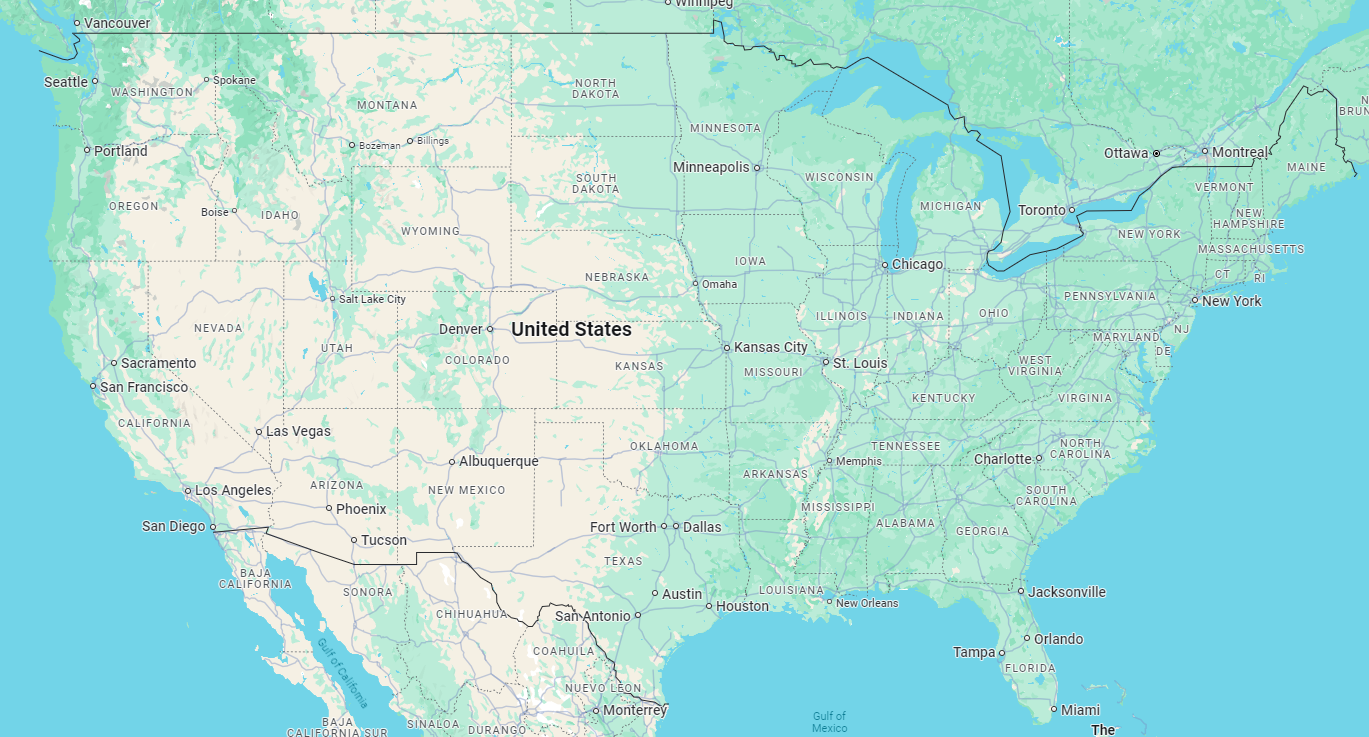 3
2
1
7
6
4
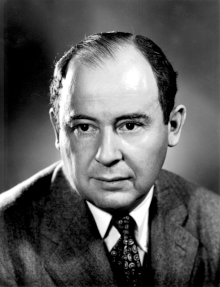 5
8
1 - Institute for Advanced Study, Princeton, New Jersey (1935)
2 - Harvard University, Cambridge, Massachusets (1936)
3 - University of Wisconsin-Madison, Wisconsin (1939)
4 - Los Alamos Scientific Laboratory, Santa Fe, Los Alamos, New Mexico (1943)
5 - University of Southern California, California (1945)
6 - Los Alamos Scientific Laboratory, Los Alamos, New Mexico (1946)
7 - University of Colorado, Boulder, Colorado (1967)
8 – Florida State University, Tallahassee, Florida
John von Neuman
Najbliższa rodzina
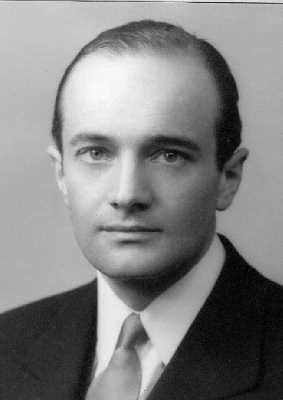 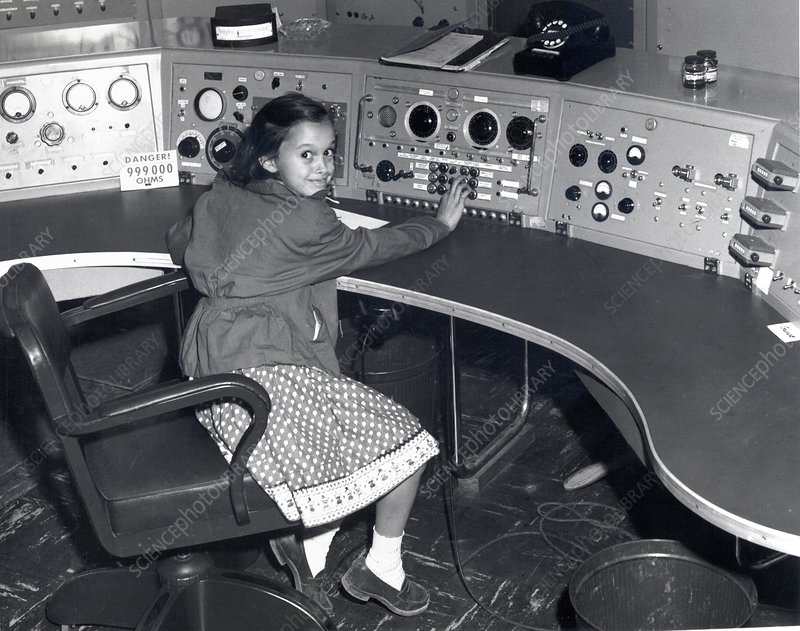 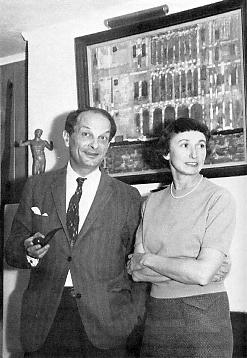 Adam Bruno Ulam; młodszy o 13 lat brat.
Córka Ulama, Claire, jedyne dziecko, urodzona w 1944.
Na zdjęciu: podczas dnia otwartego w Los Alamos Scientific Laboratory, przy panelu wczesnego komputera zbudowanego w Los Alamos, MANIAC.
Francuzka studentka poznana w Cambridge, Françoise Aron; ślub w 1941.
Projekt Manhattan
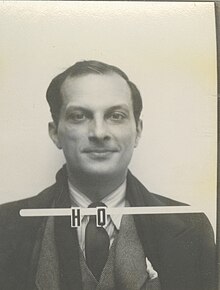 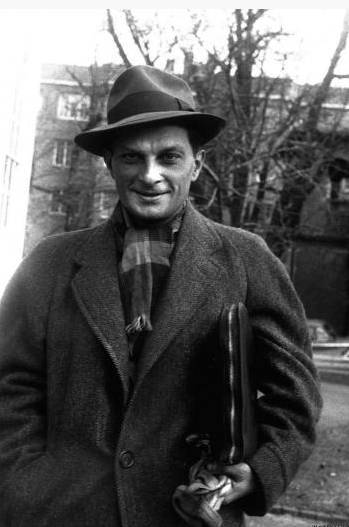 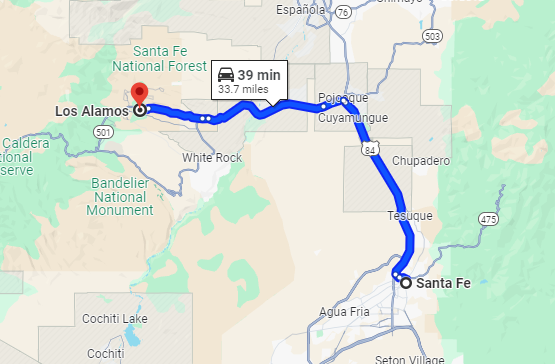 Ok. 54 km
Wielka presja wśród pracowników spowodowana dwoma aspektami:
wynik decyduje o odwróceniu losów wojny
przeznaczenie na Projekt niespotykanych do tej pory ogromnych pieniędzy
Koszt:
w trakcie trwania projektu: 2 miliardy dolarów; 
obecnie, uwzględniając wskaźnik CPI (Consumer Price Index, wzrost cen towarów i usług konsumpcyjnych) - 23 miliardy dolarów (dochody budżetu Polski 303 miliardy dolarów). 
Zatrudnienie:
Do roku 1944, 6 000 naukowców i inżynierów z czołowych uniwersytetów oraz laboratoriów badań przemysłowych.
Wybrani naukowcy Projektu Manhattan
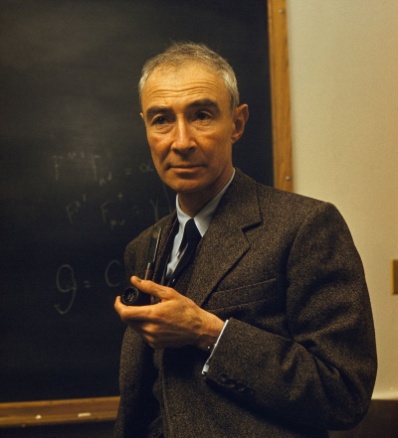 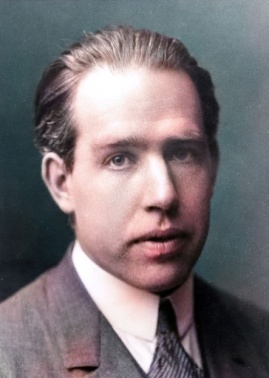 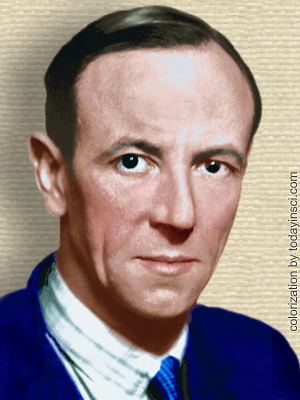 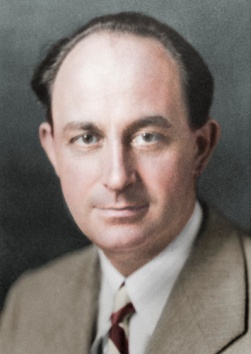 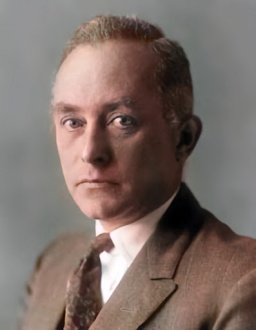 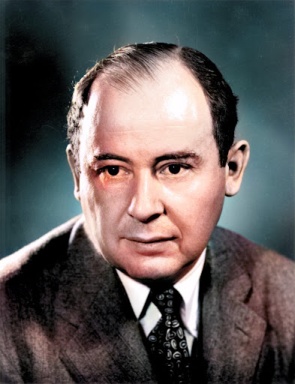 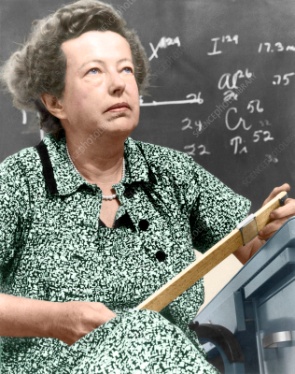 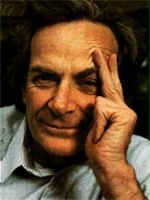 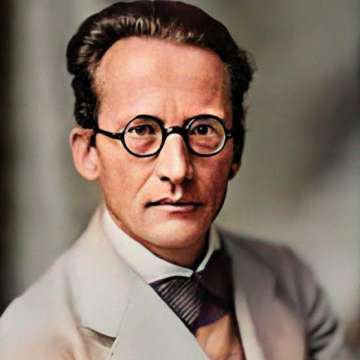 Robert Oppenheimer;  Amerykanin, dyrektor naukowy projektu, fizyk teoretyczny, uważany za ojca bomby atomowej 
Niels Bohr; Duńczyk, fizyk, nagroda Nobla
James Chadwick, Anglik,  fizyk, nagroda Nobla
Enrico Fermi, Włoch, fizyk, nagroda Nobla
Erwin Schrödinger, Austriak, fizyk teoretyk (eksperyment myślowy: kot Schrödingera), nagroda Nobla 
Max Born; Niemiec, fizyk i matematyk, nagroda Nobla
Maria Goeppert Mayer, Niemka, fizyk teoretyk, nagroda Nobla
Richard Feynman, Amerykanin, fizyk teoretyk, nagroda Nobla
John von Neumann, Węgier, matematyk, informatyk, inżynier, chemik
Bomba atomowa
Czerpie energię z reakcji rozszczepienia ciężkich jąder atomowych (np. uranu lub plutonu) na lżejsze pod wpływem bombardowania neutronami. Rozpadające się jądra emitują kolejne neutrony, które bombardują inne jądra, co wywołuje reakcję łańcuchową. 
Niszczycielska energia powstaje w wyniku reakcji łańcuchowej rozszczepienia jąder ciężkich pierwiastków np. uranu i plutonu.
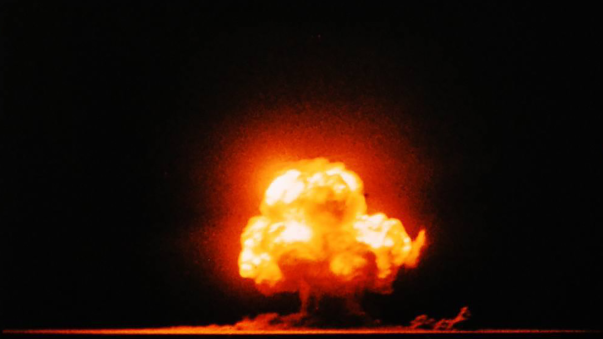 1945 - zakończenie produkcji pierwszej bomby atomowej. 
1945, 16 lipca, 5:30, pustynny poligon wojskowy w stanie Nowy Meksyk - pierwszy naziemny test broni atomowej (eksplozja), 
siłę około 20 kiloton

Test miał nazwę Trinity (ang. Trójca) nadaną przez Roberta Oppenheimera.
Test Trinity to moment kulminacyjny programu prac nad bronią jądrową
Little Boy i Fat Man
6 sierpnia 1945 na Hiroszimę zrzucono bombę „Little Boy”;  miała moc wybuchu ok. 13-15 kiloton.
Liczba ofiar: ~250 tysięcy.
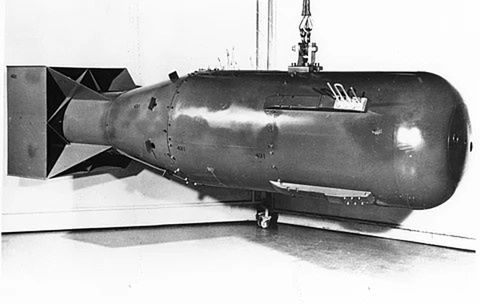 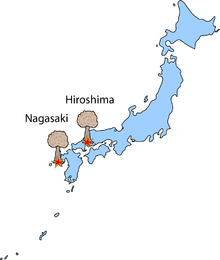 9 sierpnia 1945 na Nagasaki zrzucono bombę „Fat Man”; miała moc wybuchu 20 kiloton.
Liczba ofiar: 74 tysiące.
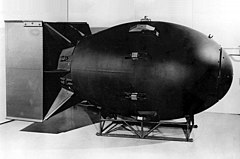 Praca nad bombą wodorową w Los Alamos
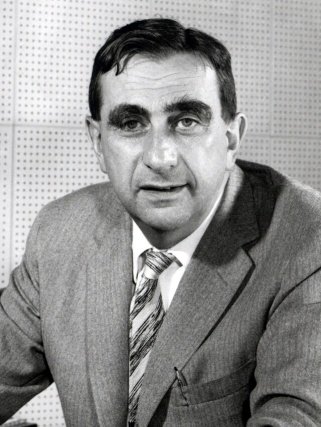 Szef zespołu: Edward Teller, Węgier, fizyk teoretyk, inżynier chemik
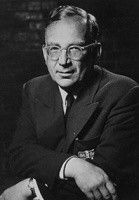 Zastępcy:
Stanisław Ulam
George Gramow, Rosjanin, fizyk teoretyk i kosmolog
Bezpośredni wkład w skonstruowanie broni termojądrowej Ulama polegał na wymyśleniu zapłonu do niej. Teller dodał kilka swoich pomysłów. 
Powstaje raport zawierający opracowane przez naukowców rozwiązania (konfiguracja Tellera-Ulama).
Budowa pierwszej na świecie bomby wodorowej Ivy Mike
Noblista Hans Bethe: „Powiedziałbym , że to Ulam jest ojcem bomby wodorowej, a Edward  matką, bo nosił to dziecko całkiem długo”.
Bomba wodorowa
Inaczej ładunek termojądrowy. Energia wybuchu powstaje wskutek niekontrolowanej, samopodtrzymującej się reakcji łańcuchowej - izotopy wodoru łączą się pod wpływem bardzo wysokiej temperatury. W wyniku reakcji powstaje hel. Dochodzi do fuzji nuklearnej. 
O potężnej mocy bomby wodorowej świadczy najlepiej fakt, że siła eksplozji pierwszej broni tego typu odpowiadała sile 700 bomb zrzuconych na Hiroszimę.
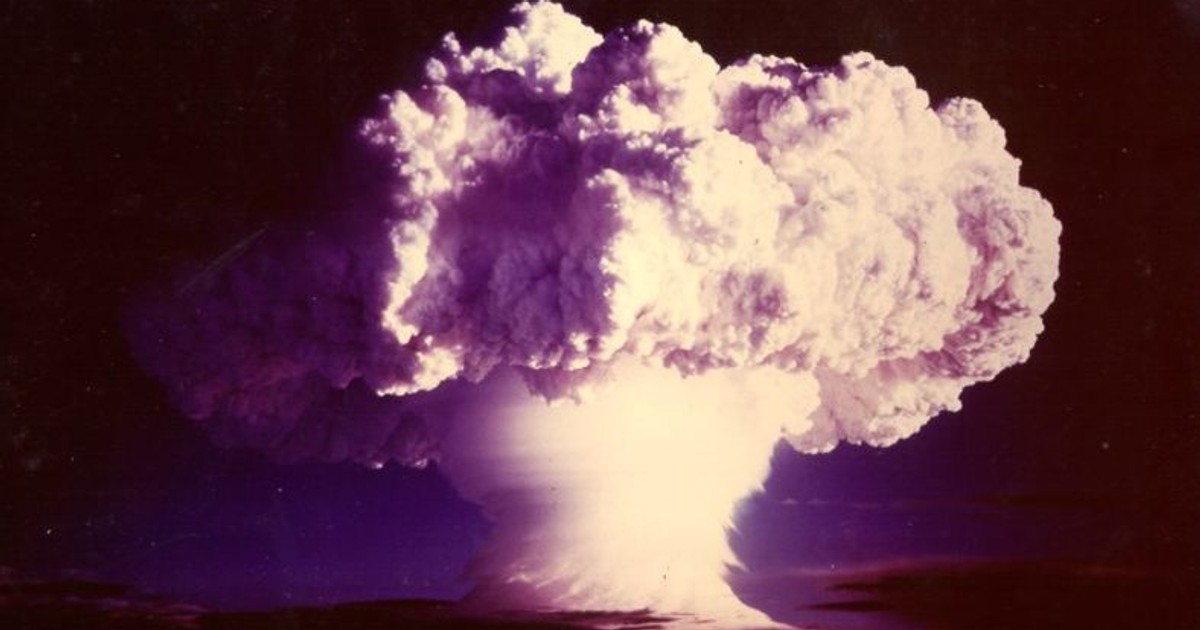 1952, wg czasu GMT 31 października, 19:15 (czas lokalny:  1 listopada 5:30, 7:15), atol Eniwetok w archipelagu wysp Marshalla.
Moc wybuchu 460 razy większa niż bomba w Nagasaki, powstaje krater o średnicy 1,9 km i głębokości 50 m; wysepka Elugelab przestała istnieć.
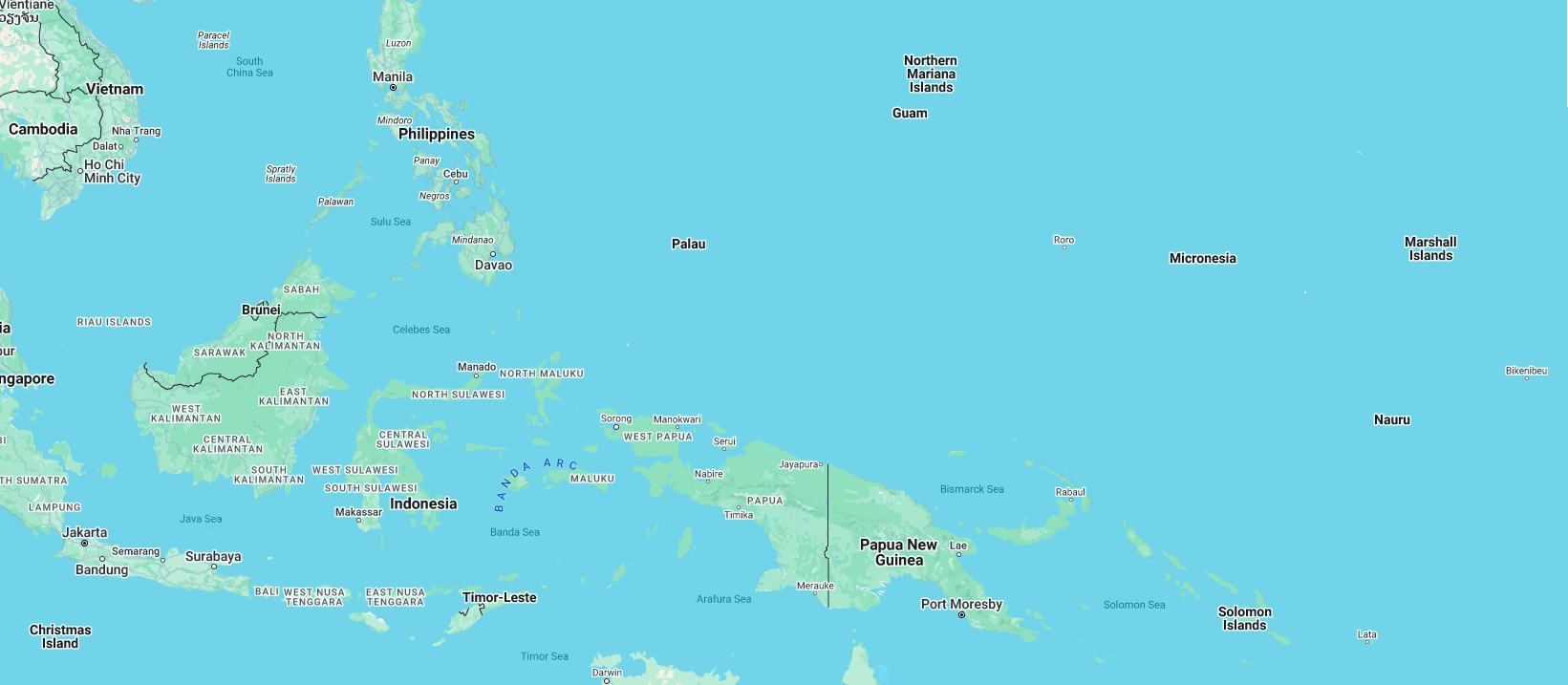 Dalsze aktywności
Udział w pracach zespołu przygotowującego program budowy rakiet międzykontynentalnych
Badania nad wykorzystaniem energii jądrowej do napędzania statków kosmicznych
Konsultant prezydenckiego (Kennedy) Naukowego Komitetu Doradczego
Konsultant dowództwa sił powietrznych USA
Doradca naukowy (jedna z najważniejszych osób) dyrektora Los Alamos National Laboratory, do 1967 z przerwami na gościnne profesury w Harvardzie.
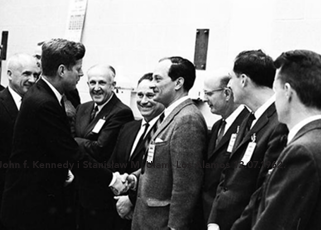 16 lipca 1969 Amerykanin Neil Armstrong, jako pierwszy człowiek, stawia stopę na Księżycu, za kadencji prezydenta R. Nixona (prezydent J.F.Kennedy został zabity w 1963).
Wybrane publikacje
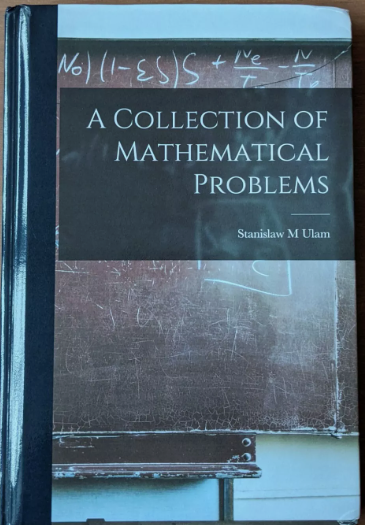 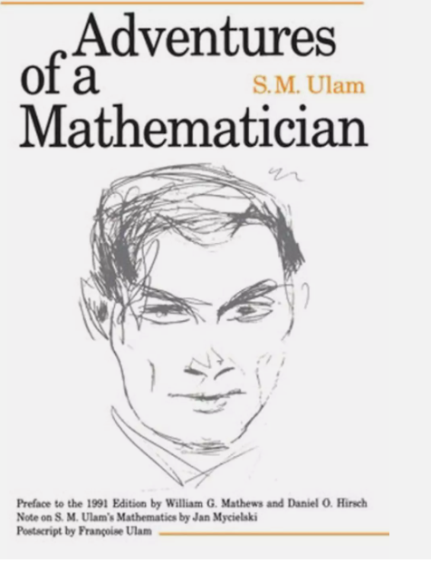 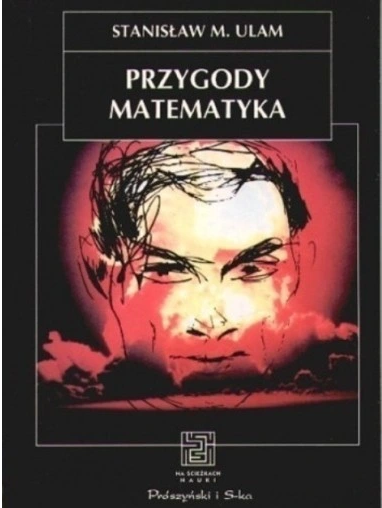 1996
1960
1976
Zakończenie drogi
1967: obejmuje funkcję dziekana Wydziału Matematyki na Uniwersytecie Colorado, Boulder, Colorado  (był już na rządowej emeryturze z Los Alamos).
University of Colorado nie mylić ze State University of Colorado.
~1972: po zakończeniu pracy w Colorado, przyjmuje posadę na Uniwersytecie Stanu Floryda. 
1973: przyjazd do Polski
1984: umiera nagle na zawał serca i zostaje pogrzebany Cmentarzu Montmarte w Paryżu.
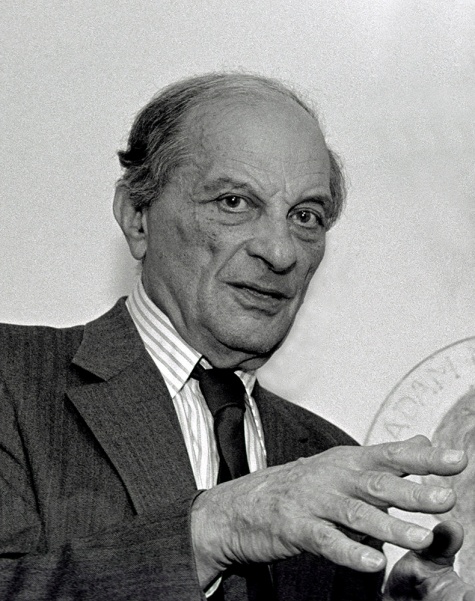 Wybrane wypowiedzi
Gimnazjum: „Byłem piątkowym uczniem, z wyjątkiem kaligrafii i rysunków, ale nie uczyłem się wiele”. 
11 lat: „Moja miłość od astronomii nigdy nie osłabła; sądzę, że była to jedna z dróg, które doprowadziły mnie do matematyki”.
Studia: „Zdałem coś rodzaju egzaminu ogólnego”.
Po doktoracie: „Stanowiska profesorskie były trudno dostępne. Szczególnie dla ludzi o żydowskim pochodzeniu, takich jak ja”.
W Princeton o Kawiarni Szkockiej:  „Tyle problemów do rozstrzygnięcia, tyle kaw do wypicia i kieliszków do wychylenia”.
W Harvardzie: „Podejście do pracy było zupełnie odmienne od tego w Polsce, gdzie nawet, jeśli ktoś pracował całą noc jak szalony, to następnego dnia i tak twierdził, że właściwie to nic nie robił”.
Los Alamos: „W całej historii nauki nie było, choćby w wielkim przybliżeniu, podobnego skupiska geniuszy”.
Hiroszima i Nagasaki: „Cyfry, wypisane biała kredą na czarnej tablicy i natychmiast potem miasto zmiecione z powierzchni ziemi”.
O metodzie Monte Carlo: „Nazwałem ją tak, bo chodziło o przypadek - jak wygrana w kartach w Monte Carlo”.
Bomba wodorowa: (Teller) „Pragnął stać się sławny nie tylko jako główny ale wręcz jedyny inicjator, obrońca i organizator całego przedsięwzięcia”.
Do Kennedy’ego: „A dlaczego nie mielibyśmy polecieć na Księżyc?”.
Źródła
https://www.czczaplinski.com/post/portret-z-histori%C4%85-stanis%C5%82aw-ulam
http://historianadotyk.pl/stanislaw-m-ulam-13-04-1909-13-05-1984
https://www.newsweek.pl/historia/wodorowy-wynalazek-tellera-i-ulama/tymchxx
https://archive.org/details/wspomnieniaizapi0000stei/page/n3/mode/2up (Hugo Steinhaus, Wspomnienia i zapiski. Wyd. Atut 2002)
https://pl.wikipedia.org/wiki/Stanis%C5%82aw_Ulam
https://pl.wikipedia.org/wiki/Projekt_Manhattan
https://www.google.com/search?q=everett++cornelius+scientist+picture&udm=2&tbs=rimg:CVK3WMfyqV8FYTX2dBqeC8BksgIAwAIA2AIA4AIA&hl=pl&sa=X&ved=2ahUKEwj_0r642_mIAxUERVUIHYXXDy0QuIIBegQIABA8
https://wiadomosci.onet.pl/tylko-w-onecie/stanislaw-ulam-kontra-edward-teller-kulisy-sporu-o-Bomba wodorowasuperbombe/s23qxm
Stanisław Ulam, Przygody Matematyka. Wyd. Prószyński i S-ka 1996
Mariusz Urbanek, Genialni/ Lwowska szkołą matematyczna. Wyd. Iskry 2014